Quadro sinottico
Corso di Storia 1
Fonte: Amerini, Zanette, Tincati, Metropolis, Pearson, p.117
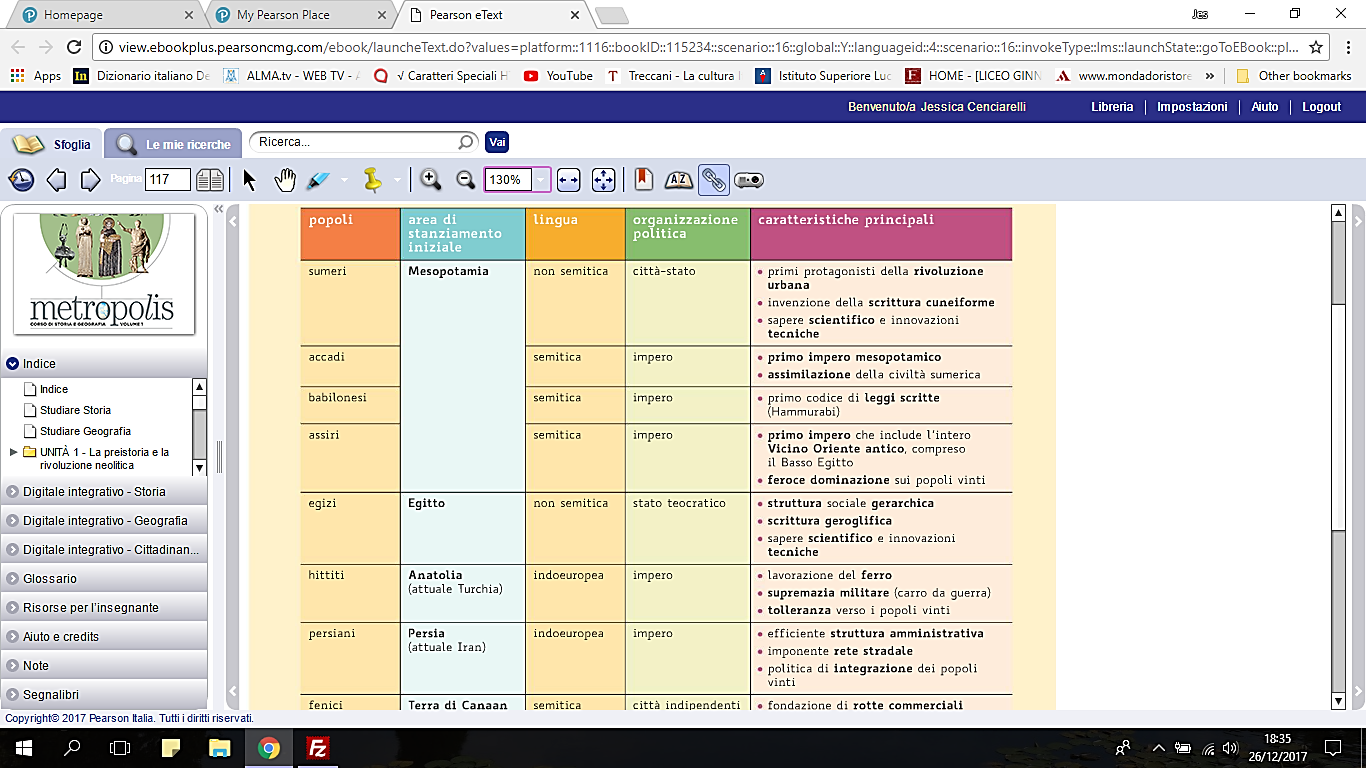 Civiltà
 mesopotamiche
mesopotamia
mesopotamia
mesopotamia
Vicino 

e  

Medio 

Oriente
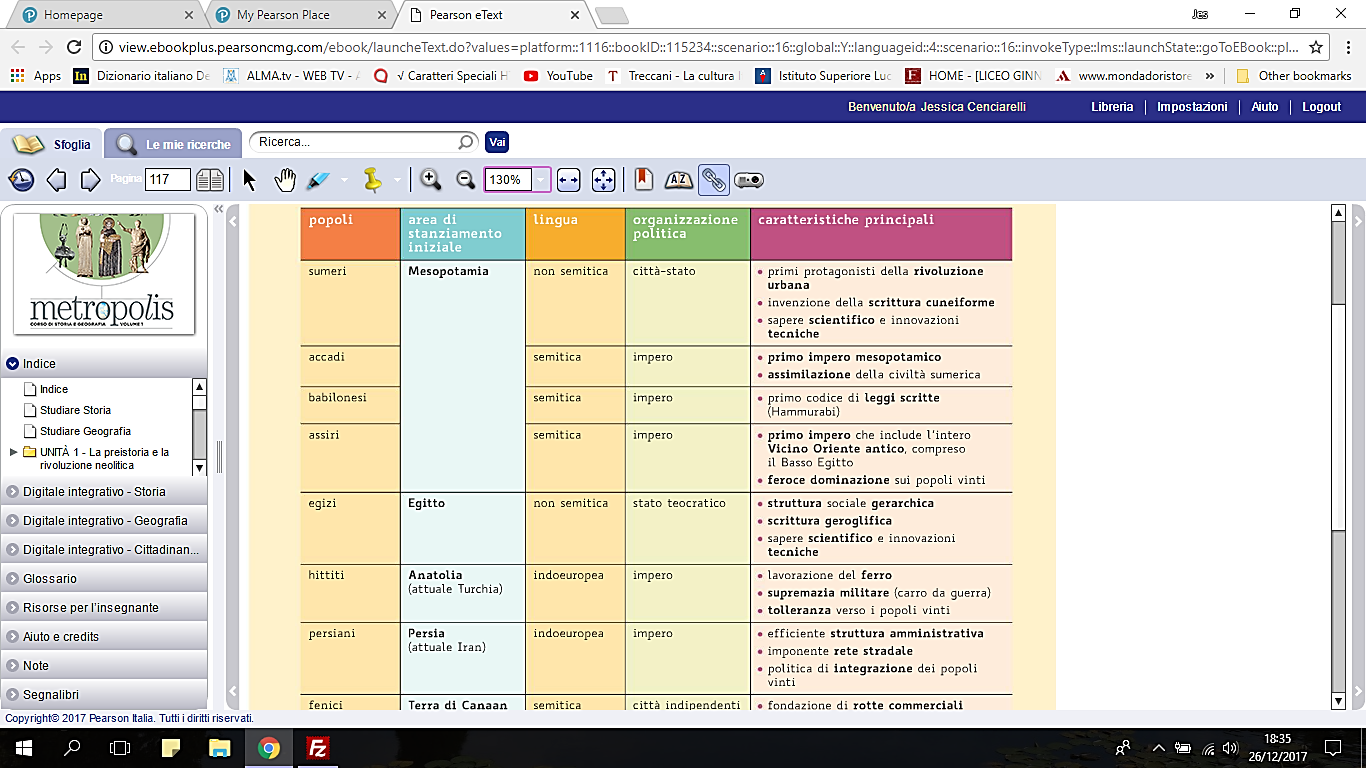 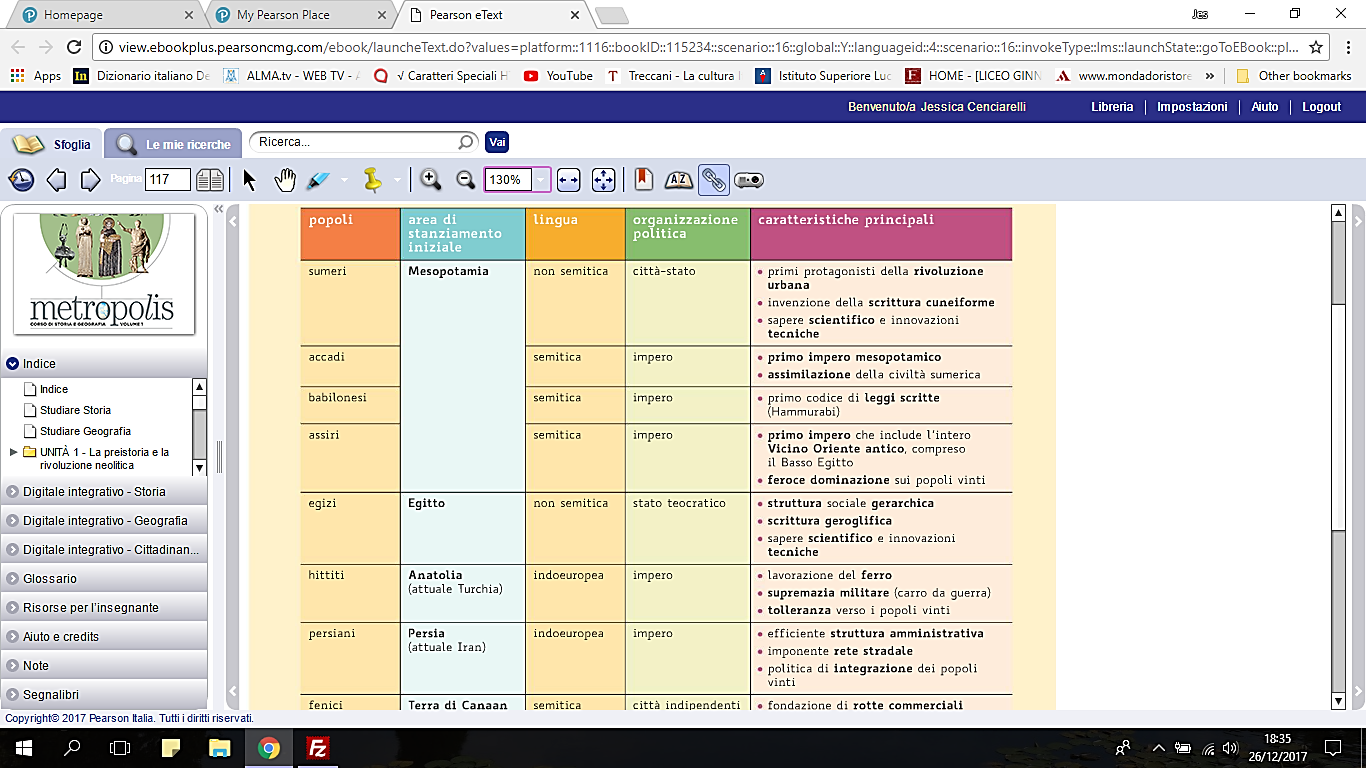 Area 

SIRO -PALESTINESE
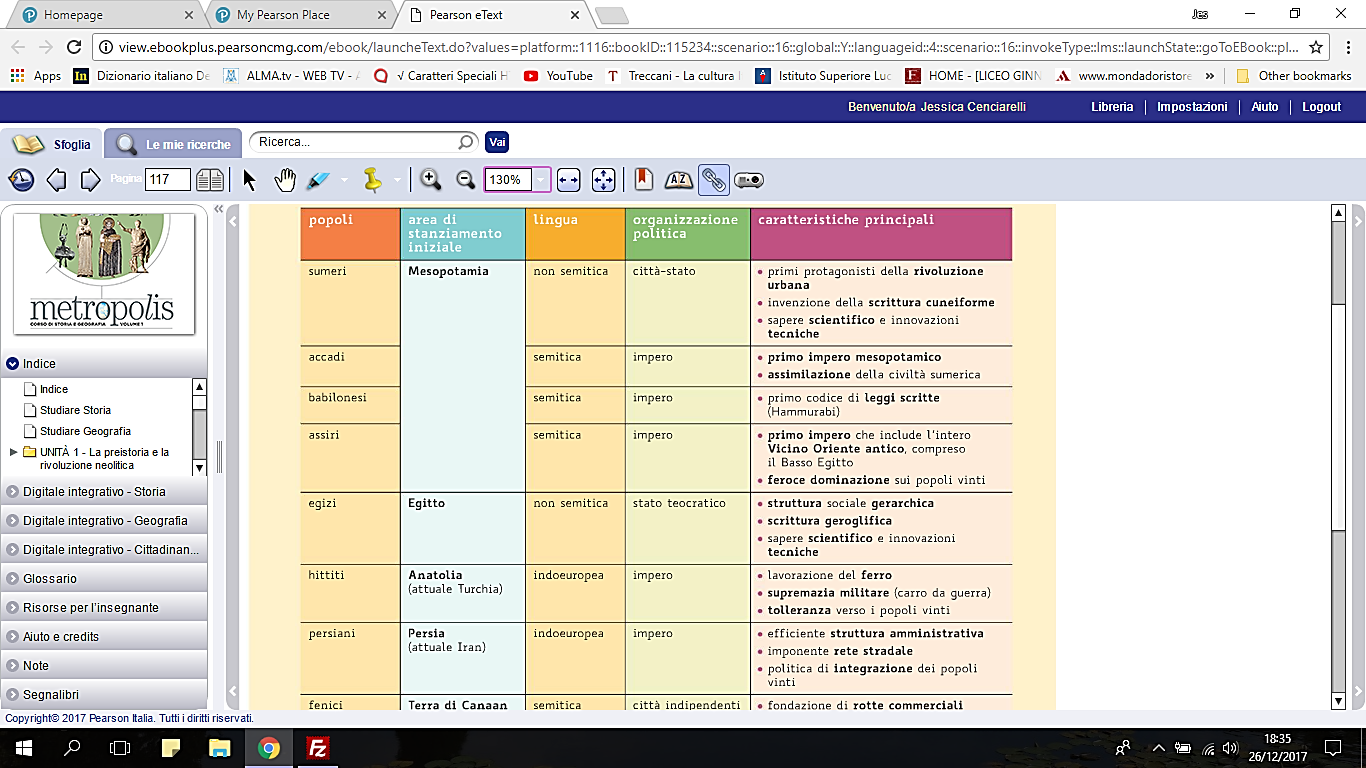 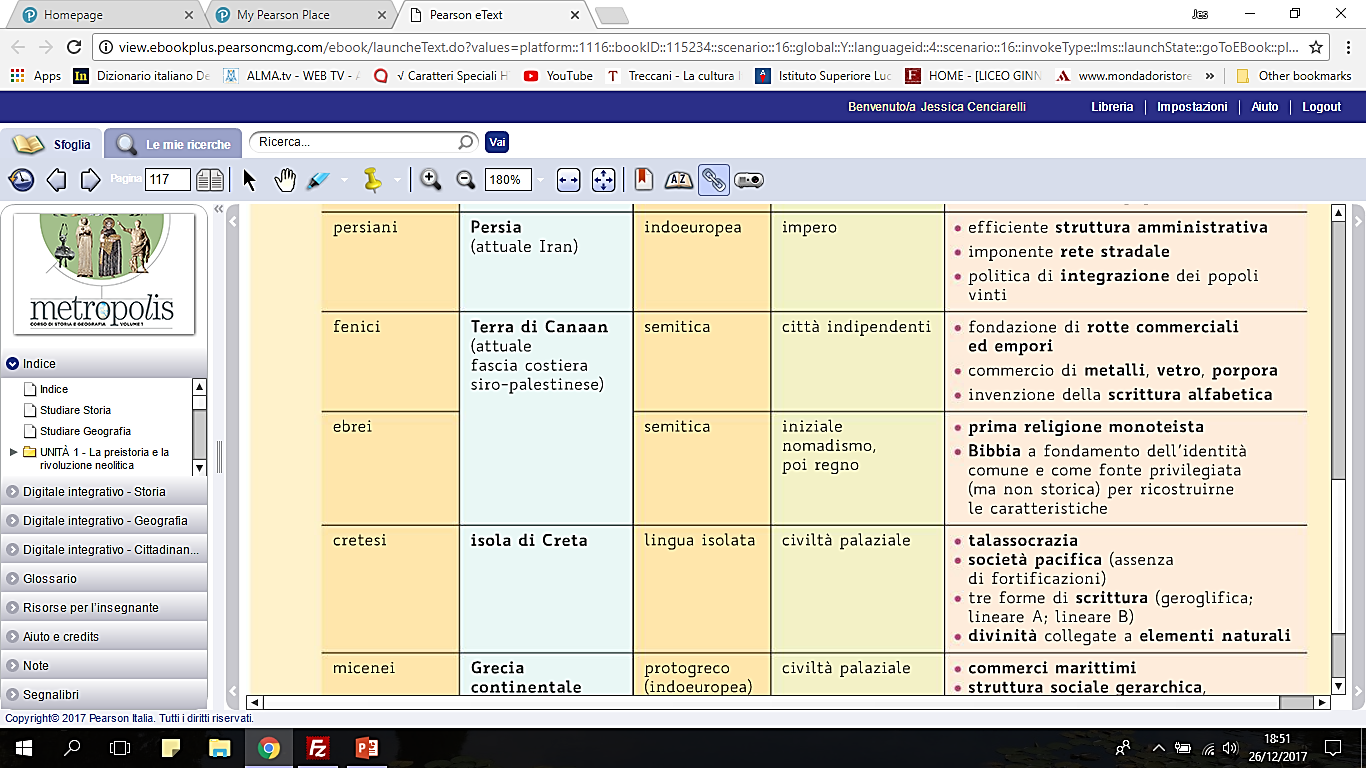 Area 

dell’Egeo
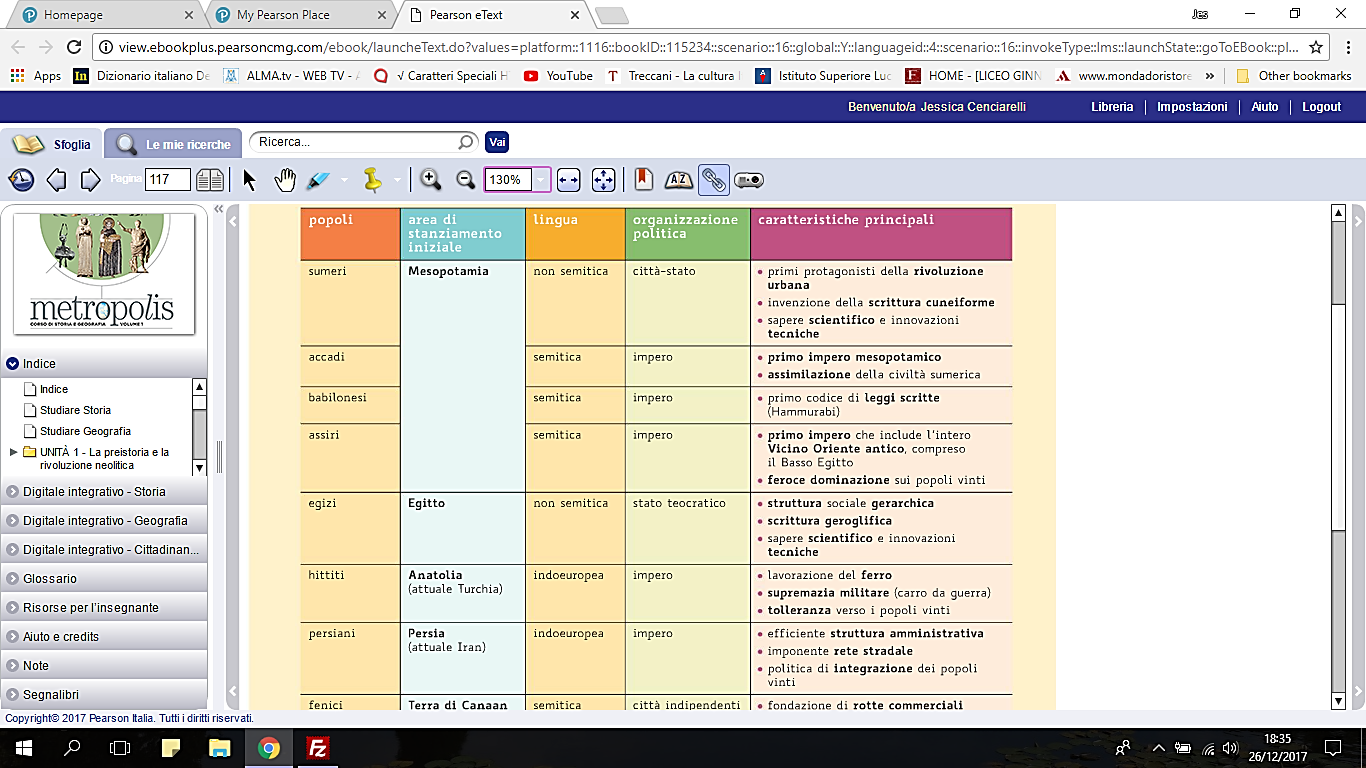 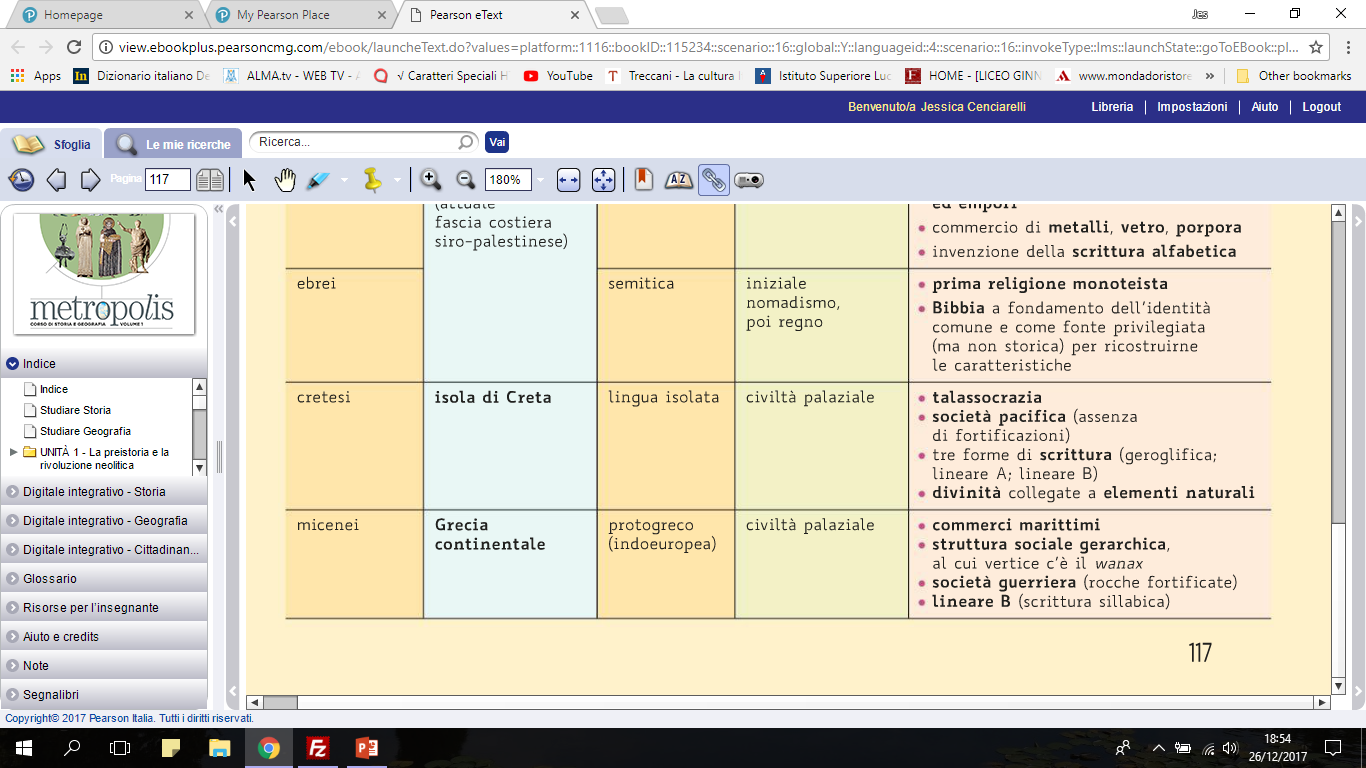 Quadro sinottico
Corso di Storia 1
Fonte: Amerini, Zanette, Tincati, Metropolis, Pearson, p.117